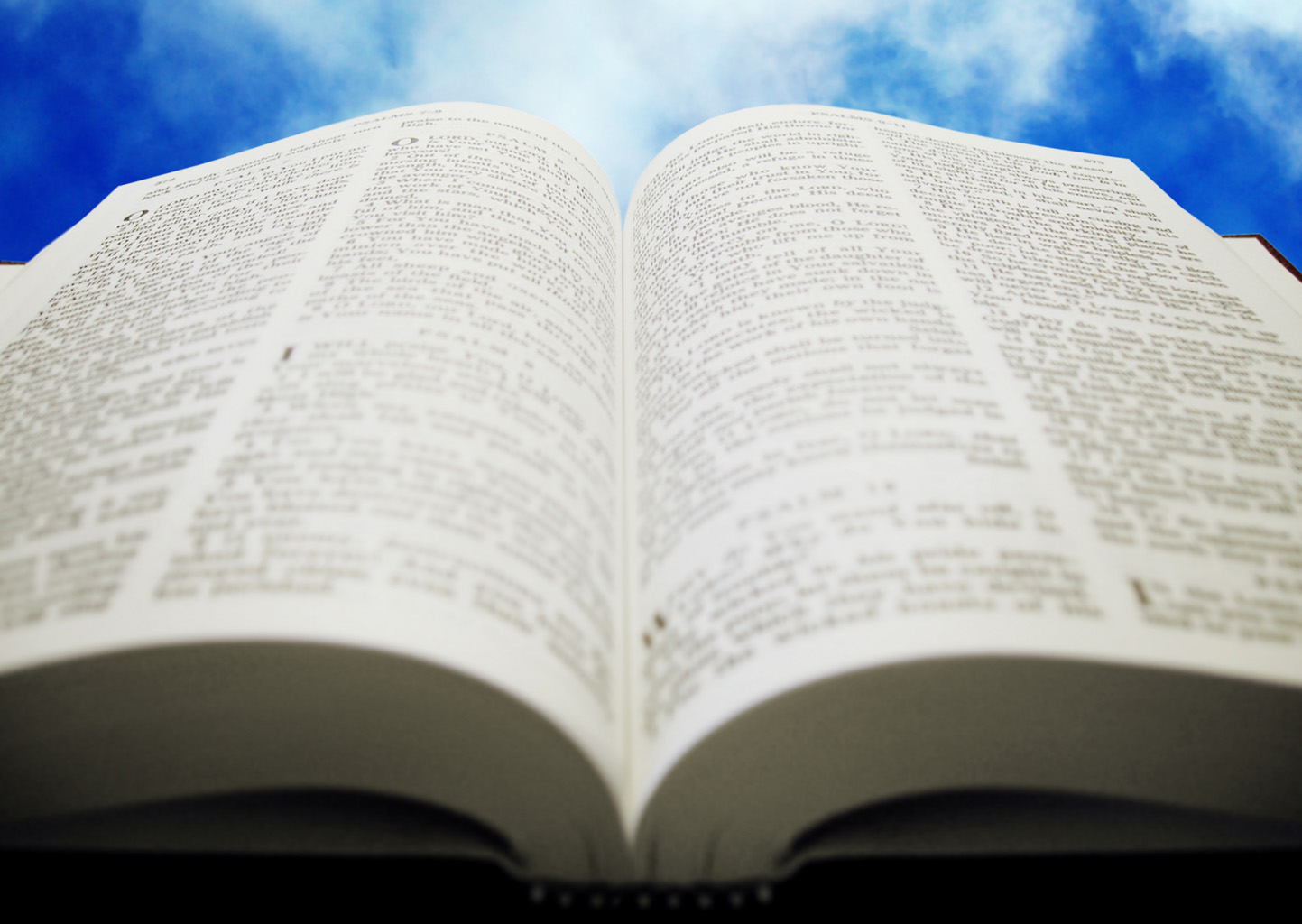 Welcome!
Sunday
Bible Study							9:30  AM
Worship 		  						10:30 AM
PM Bible Class (Livestream)  				5:00  PM
Wednesday
Bible Class 			 				7:00  PM
www.SunsetchurchofChrist.net
John 4:15-24
Worship in Spirit and Truth
	Spirit: John 6:63, 1 Cor. 2:12-16
	Truth: John 17:17

Differences between worship then and now?
John 4:25-30
Knowledge of the Messiah
	
The conclusion of the confrontation
John 4:31-38
Jesus and the food of God

“The fields are white for harvest”
John 4:39-44
The conclusion of the Samaritan interaction

Contrasted with Galilee
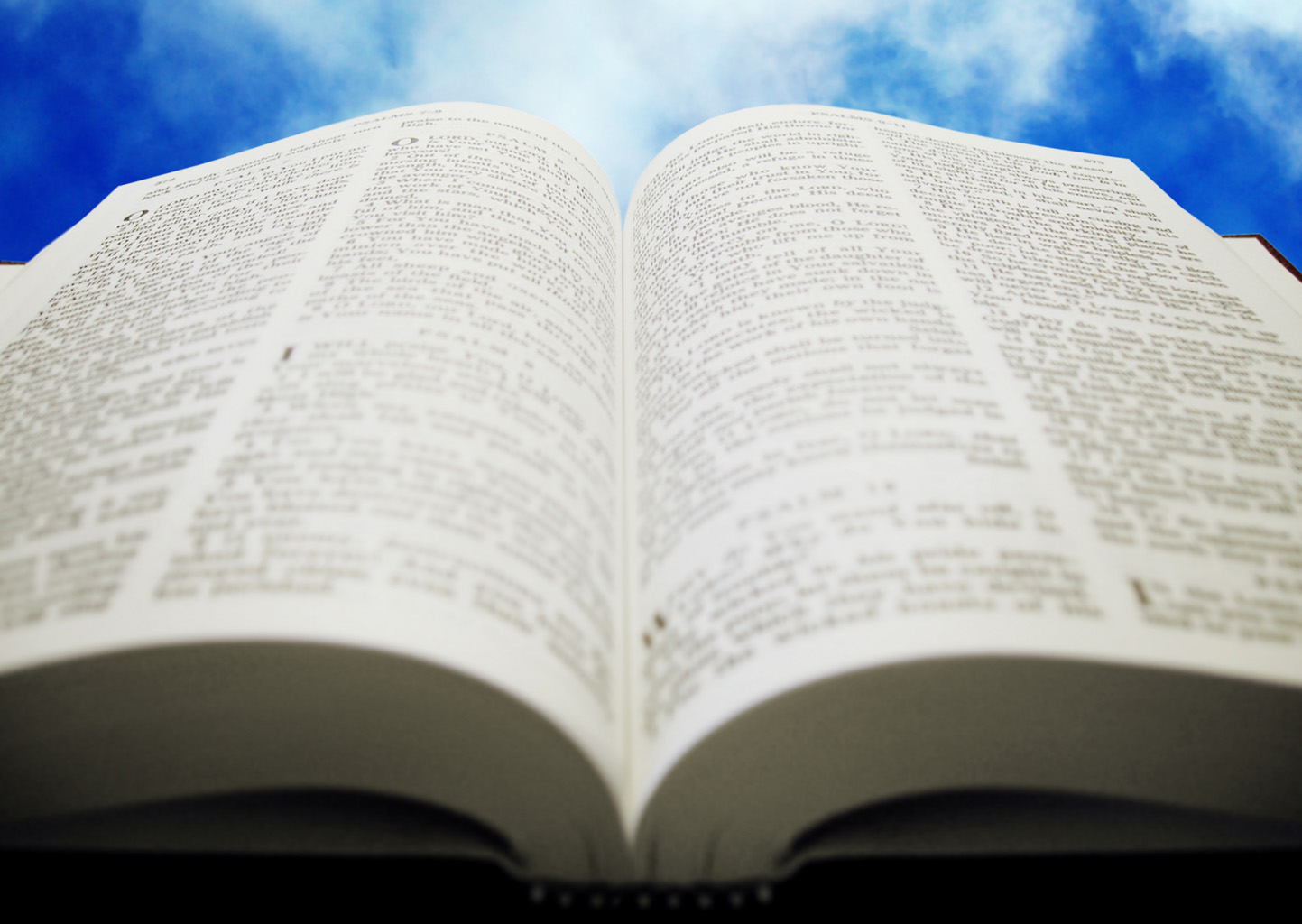 Welcome!
Sunday
Bible Study						9:30  AM
Worship 		  					10:30 AM
PM Bible Class (Livestream)  			5:00  PM
Wednesday
Bible Class 			 			7:00  PM
www.SunsetchurchofChrist.net
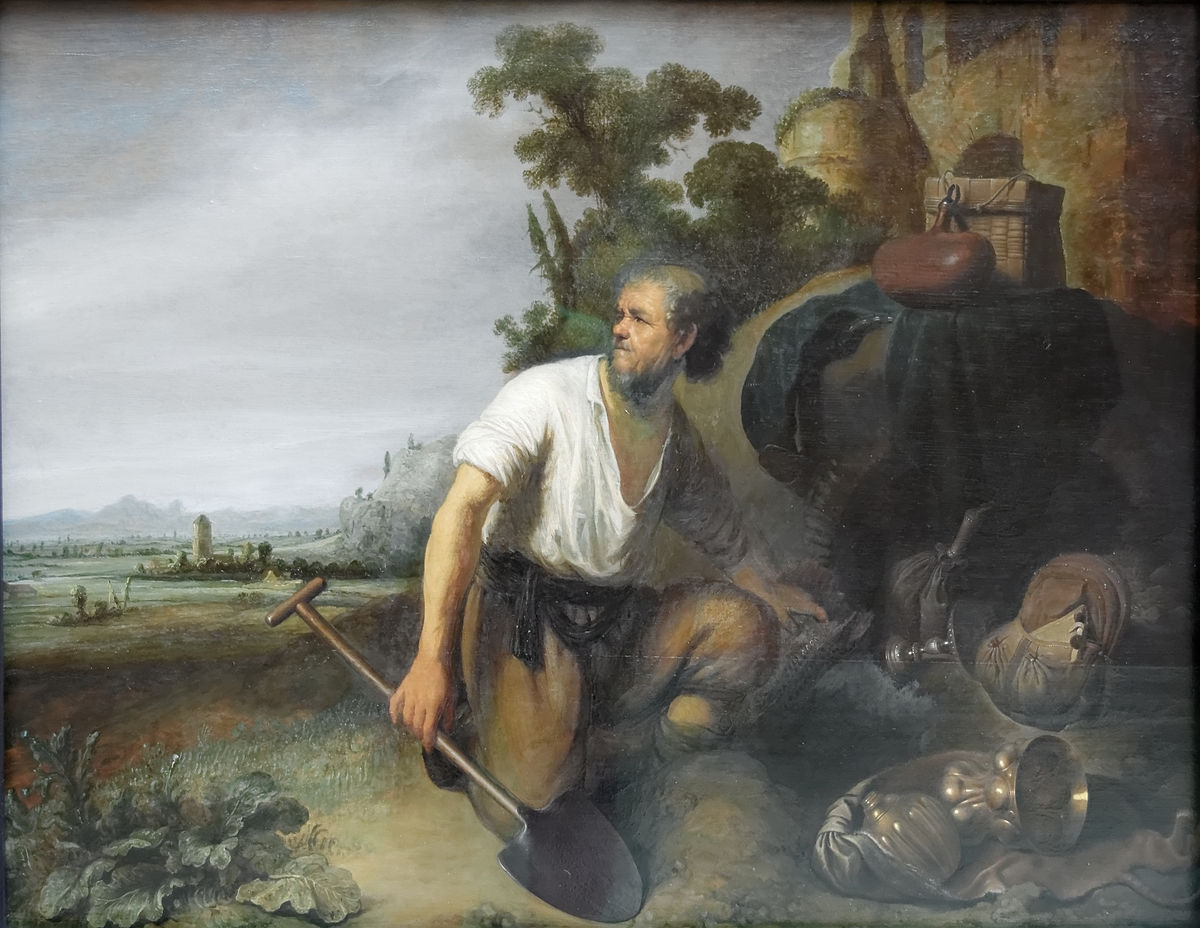 Buried TalentsMatthew 25:14-30
Hidden Talents
What are talents meant to represent?
   Romans 12:6-8
	Abilities – 1 Corinthians 14:3
	Resources – 2 Corinthians 8:2
	Efforts – Acts 4:36-37
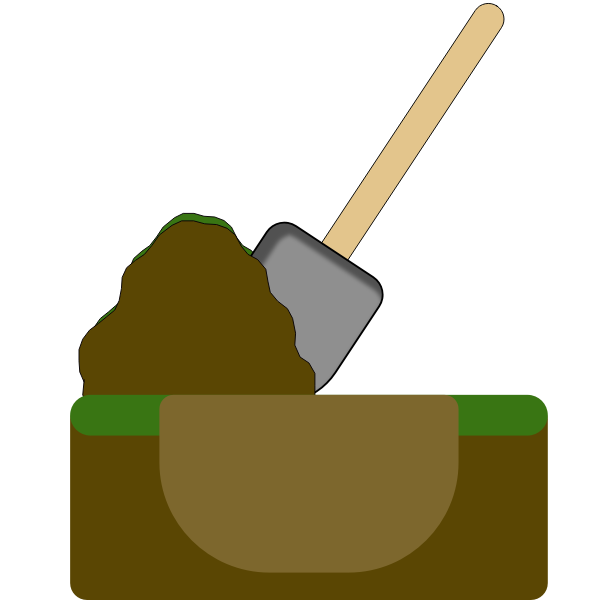 [Speaker Notes: Ro 12:6 Having then gifts differing according to the grace that is given to us, let us use them: if prophecy, let us prophesy in proportion to our faith;  7 or ministry, let us use it in our ministering; he who teaches, in teaching;  8 he who exhorts, in exhortation; he who gives, with liberality; he who leads, with diligence; he who shows mercy, with cheerfulness.

1Co 14:3 But he who prophesies speaks edification and exhortation and comfort to men. 4 He who speaks in a tongue edifies himself, but he who prophesies edifies the church.
2Co 8:2 that in a great trial of affliction the abundance of their joy and their deep poverty abounded in the riches of their liberality.]
Hidden Talents
Why do we bury our talents?
	The wrong fear
	Resenting the work
	Obsessed with perfection
	Ignorance to its presence
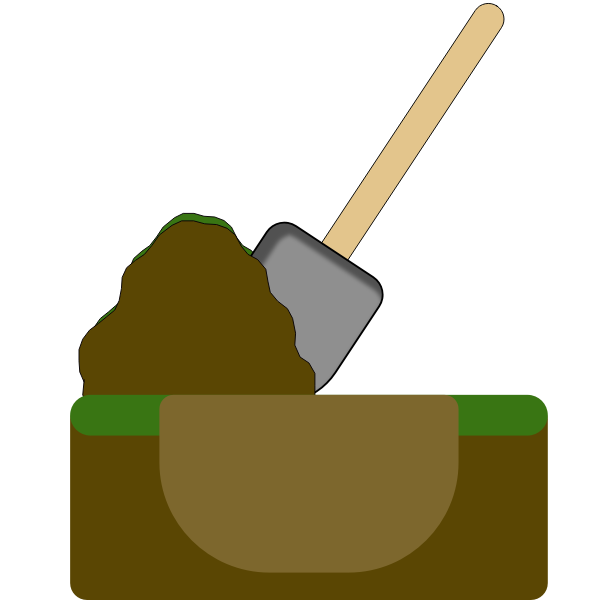 The Wrong Fear
“I was afraid….”
We are to fear God – 1 Peter 2:17
	We are to fear His wrath
	God expects our best efforts
[Speaker Notes: 1Pe 2:17 Honor all people. Love the brotherhood. Fear God. Honor the king.]
The Lazy Servant
“You… lazy servant”
We are servants of God – 2 Timothy 2:15
	We are expected to be diligent
	We are expected to be working
[Speaker Notes: 2Ti 2:15 Be diligent to present yourself approved to God, a worker who does not need to be ashamed, rightly dividing the word of truth.]
Needing Perfection
Is it possible he needed a perfect chance?
God desires actual effort – Matthew 21:28
	Too many wait for a perfect moment
	Often we need to make opportunities
[Speaker Notes: Mt 21:28 ¶ "But what do you think? A man had two sons, and he came to the first and said, 'Son, go, work today in my vineyard.'
 29 "He answered and said, 'I will not,' but afterward he regretted it and went.
 30 "Then he came to the second and said likewise. And he answered and said, 'I go, sir,' but he did not go.
 31 "Which of the two did the will of his father?" They said to Him, "The first." Jesus said to them, "Assuredly, I say to you that tax collectors and harlots enter the kingdom of God before you.]
Needing Perfection
Is it possible it was lost?
We all have talents – Romans 12:3
	We are unaware of our ability
	We do not see an ability
[Speaker Notes: Ro 12:3 For I say, through the grace given to me, to everyone who is among you, not to think of himself more highly than he ought to think, but to think soberly, as God has dealt to each one a measure of faith.]
Your Talents
Self examination
	1) What are my talents?
	2) How can I grow my talents?
	3) What misuses my talents?
	4) What restrains my talents?
[Speaker Notes: Galatians 6:7 Do not be deceived, God is not mocked; for whatever a man sows, that he will also reap.
1 Corinthians 15:33 Do not be deceived: "Evil company corrupts good habits."
1 Corinthians 6:9 Do you not know that the unrighteous will not inherit the kingdom of God? Do not be deceived. Neither fornicators, nor idolaters, nor adulterers, nor homosexuals, nor sodomites, nor thieves, nor [the] covetous, nor drunkards, nor revilers, nor swindlers, shall inherit the kingdom of God.]
Buried Opportunity
The opportunity to obey the Gospel	
	To hear and believe
	To confess Jesus as Lord
	To repent
	To be baptized
[Speaker Notes: Galatians 6:7 Do not be deceived, God is not mocked; for whatever a man sows, that he will also reap.
1 Corinthians 15:33 Do not be deceived: "Evil company corrupts good habits."
1 Corinthians 6:9 Do you not know that the unrighteous will not inherit the kingdom of God? Do not be deceived. Neither fornicators, nor idolaters, nor adulterers, nor homosexuals, nor sodomites, nor thieves, nor [the] covetous, nor drunkards, nor revilers, nor swindlers, shall inherit the kingdom of God.]
Buried Opportunity
The opportunity to obey the Gospel	

What if we don’t take the opportunity
	Satan takes away the opportunity
	Mark 4:15
[Speaker Notes: Mr 4:15 "And these are the ones by the wayside where the word is sown. When they hear, Satan comes immediately and takes away the word that was sown in their hearts.]
Buried Opportunity
The opportunity to obey the Gospel	

What if we don’t take the opportunity
	Satan takes it away
	Mark 4:15
[Speaker Notes: Mr 4:15 "And these are the ones by the wayside where the word is sown. When they hear, Satan comes immediately and takes away the word that was sown in their hearts.]
Buried Opportunity
The opportunity to obey the Gospel	

What if we don’t take the opportunity

Don’t miss the opportunity:
	To be buried in Him
[Speaker Notes: Mr 4:15 "And these are the ones by the wayside where the word is sown. When they hear, Satan comes immediately and takes away the word that was sown in their hearts.]
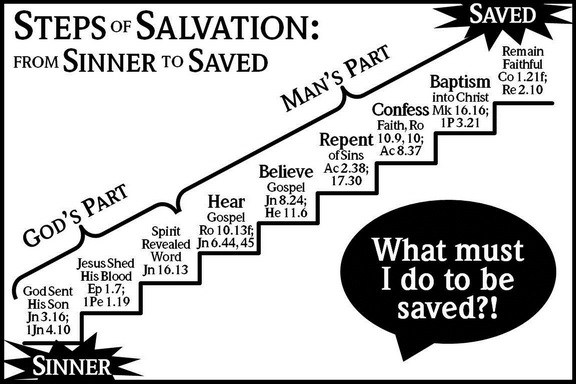